सैनिक  स्कूल गोपालगंज
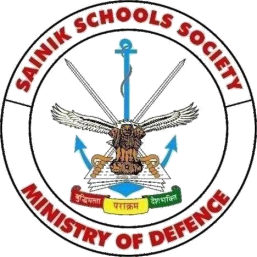 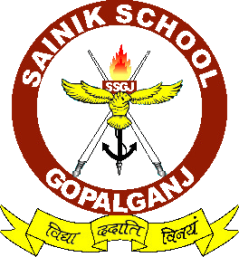 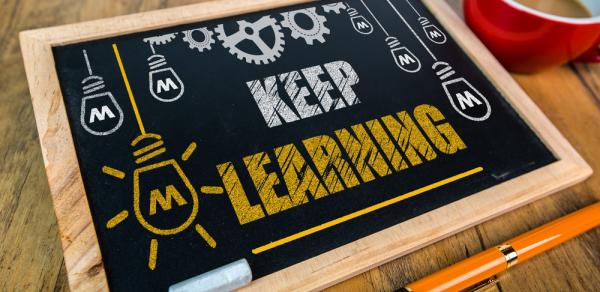 हिन्दी 
कक्षा -IX
 (मुख्य पाठ्य-पुस्तक)
पाठ-ल्हासा की ओर(राहुल संकृत्यायन)
लेखक-परिचय 
  राहुल सांकृत्यायन का जन्म उत्तर प्रदेश के आजमगढ़ जिले के पंदहा गाँव में ९ अप्रैल १८९३ को हुआ था। उनके बाल्यकाल का नाम केदारनाथ पाण्डेय था। उनके पिता गोवर्धन पाण्डेय एक धार्मिक विचारों वाले किसान थे। उनकी माता कुलवंती अपने माता-पिता की अकेली पुत्री थीं। दीप चंद पाठक कुलवंती के छोटे भाई थे। वह अपने माता-पिता के साथ रहती थीं। बचपन में ही इनकी माता का देहांत हो जाने के कारण इनका पालन-पोषण इनके नाना श्री राम शरण पाठक और नानी ने किया था। १८९८ में इन्हे प्राथमिक शिक्षा के लिए गाँव के ही एक मदरसे में भेजा गया। राहुल जी का विवाह बचपन में कर दिया गया। यह विवाह राहुल जी के जीवन की एक संक्रान्तिक घटना थी। जिसकी प्रतिक्रिया में राहुल जी ने किशोरावस्था में ही घर छोड़ दिया। घर से भाग कर ये एक मठ में साधु हो गए। लेकिन अपनी यायावरी स्वभाव के कारण ये वहा भी टिक नही पाये। चौदह वर्ष की अवस्था में ये कलकत्ता भाग आए। इनके मन में ज्ञान प्राप्त करने के लिए गहरा असंतोष था। इसीलिए यहाँ से वहा तक सारे भारत का भ्रमण करते रहे।
रचनाएँ:- कहानिययां सतमी के बच्चे, वोल्गा से गंगा, बहुरंगी मधुपुरी, कनैला की कथा, उपन्यास बाईसवीं सदी, जीने के लिए,सिंह सेनापति, जय यौधेय, भागो नहीं, दुनिया को बदलो, मधुर स्वप्न जीवनियाँ, सरदार पृथ्वीसिंह, नए भारत के नए नेता, बचपन की स्मृतियाँ,अतीत से वर्तमान, स्तालिन I
पाठ-ल्हासा की ओर(राहुल संकृत्यायन)
महत्वपूर्ण तथ्य 
   पाठ सार :- ल्हासा की ओर राहुल सांकृत्यायन जी की प्रथम तिब्बत यात्रा से उद्धृत है Iयह यात्रा उन्होंने 1929-30ई० में नेपाल के रास्ते की थी I उस समय भारतियों को तिब्बत यात्रा की अनुमति नहीं थी, इसलिए उन्होंने यह यात्रा भिखारी के छद्म वेश में की थी I इस यात्रा वृतांत में तिब्बत की राजधानी ल्हासा की ओर जानेवाले दुर्गम रास्तों का वर्णन बहुत ही रोचक शैली में किया गया है I इस पाठ से हमें उस समय के तिब्बती समाज के बारे में भी महत्वपूर्ण जानकारी मिलती है I 
i) इस पाठ में लहासा की सुन्दरता का वर्णन किया गया है I
ii) ल्हासा के लोगो के सामाजिक जीवन का वर्णन मिलता है I
iii) ल्हासा के लोगों के सांस्कृतिक रीति रिवाजों का पता चलता है I
iv) ल्हासा की औरतों के कठिन परिश्रम का चित्रण मिलता है I 
V) ल्हासा की तत्कालीन प्रशासनिक व्यवस्था का वर्णन मिलता है I
vi) वहाँ के लोग एक दुसरे की मदद करते है I 
vii) प्राकृतिक दृश्यों का सुदर वर्णन मलता है I
पाठ-ल्हासा की ओर(राहुल संकृत्यायन)
इस विडियो को देखें :-

https://www.youtube.com/watch?v=QgloEGVbv1k


https://www.youtube.com/watch?v=GCXsWqlaYLU




सौजन्य से :-                 हिंदी विभाग